Temat: Konflikt w grupie.
s. 12-13
Jak wyglądałoby moje życie gdybym nie wiedział, jak mogę rozwiązać konflikt?
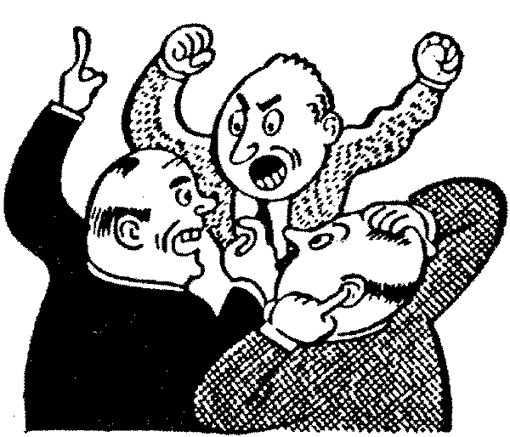 Nacobezu:
Jak zachowują się jednostki podczas konfliktu
Jakimi metodami można rozwiązywać konflikty
Jaką rolę odgrywa w moim życiu autorytet i idol
Konflikt w grupie
Co może doprowadzić  do konfliktu w grupie?
Jak zachowują się ludzie 
(jednostki) podczas konfliktu? –grafika, s. 12
Czy w sytuacjach konfliktowych któreś zachowanie jest u ciebie dominujące?  W wolnej chwili pomyśl, dlaczego tak jest.
Rozwiązywanie konfliktów, s.13
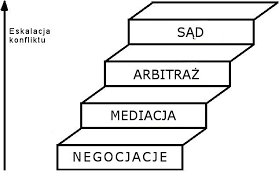 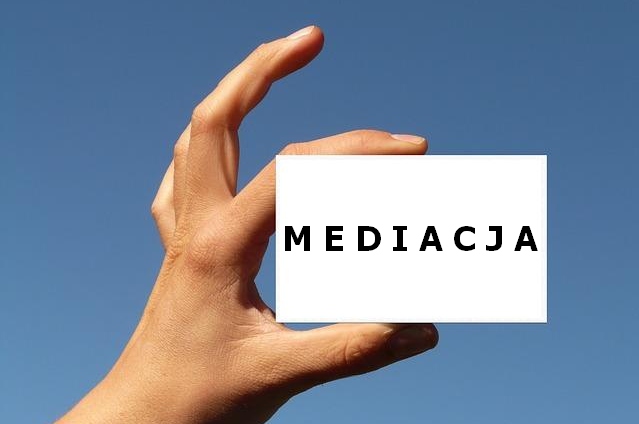 rozmowa
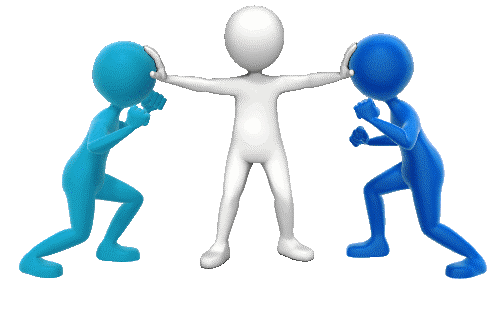 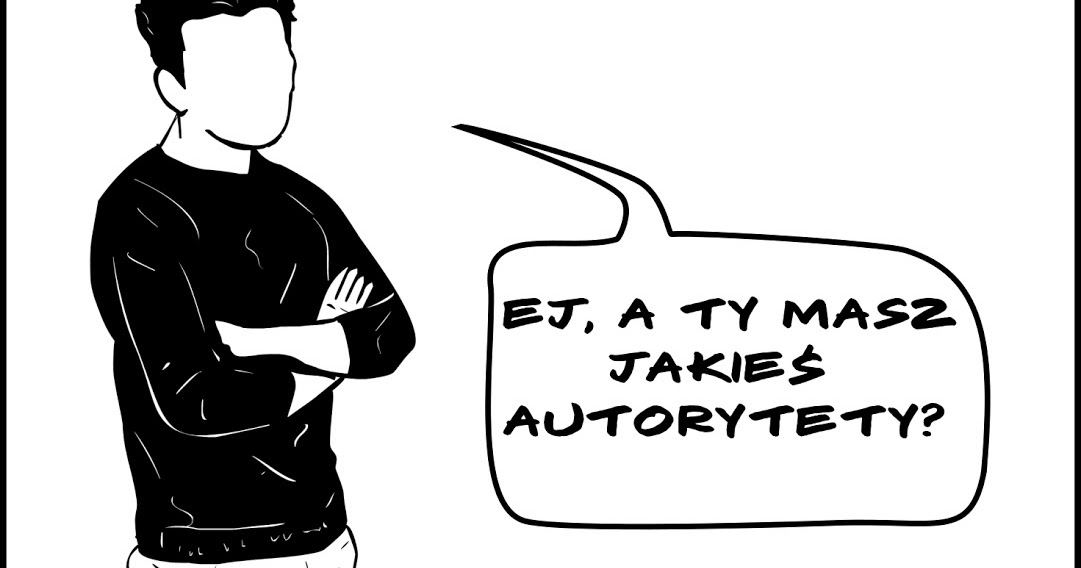 Dzielimy się zadaniem omówienia sposobu rozwiązania konfliktu poprzez negocjacje,  mediacje i arbitraż. 
Rząd przy oknie - negocjacje
Rząd środkowy- mediacje
Rząd przy ścianie- arbitraż
Jaka jest różnica między idolem a autorytetem?

Kto jest Twoim idolem? 
A kto autorytetem?

Potrzebujesz w swoim życiu autorytetów?
 Po co ?
W podjęciu decyzji, rozwiązaniu konfliktu może się przydać metoda metaplanu.
Jak wyglądałoby moje życie gdybym nie wiedział, jak mogę rozwiązać konflikt?
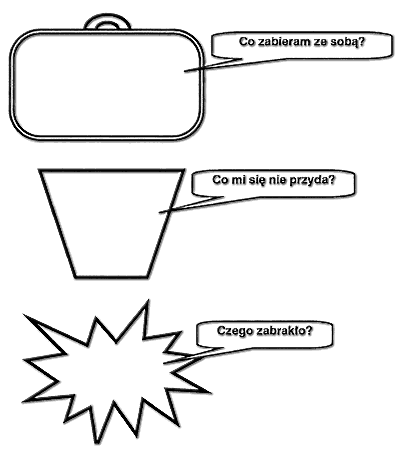 Nacobezu:
Jak zachowują się jednostki podczas konfliktu
Jakimi metodami można rozwiązywać konflikty
Jaką rolę odgrywa w moim życiu autorytet i idol
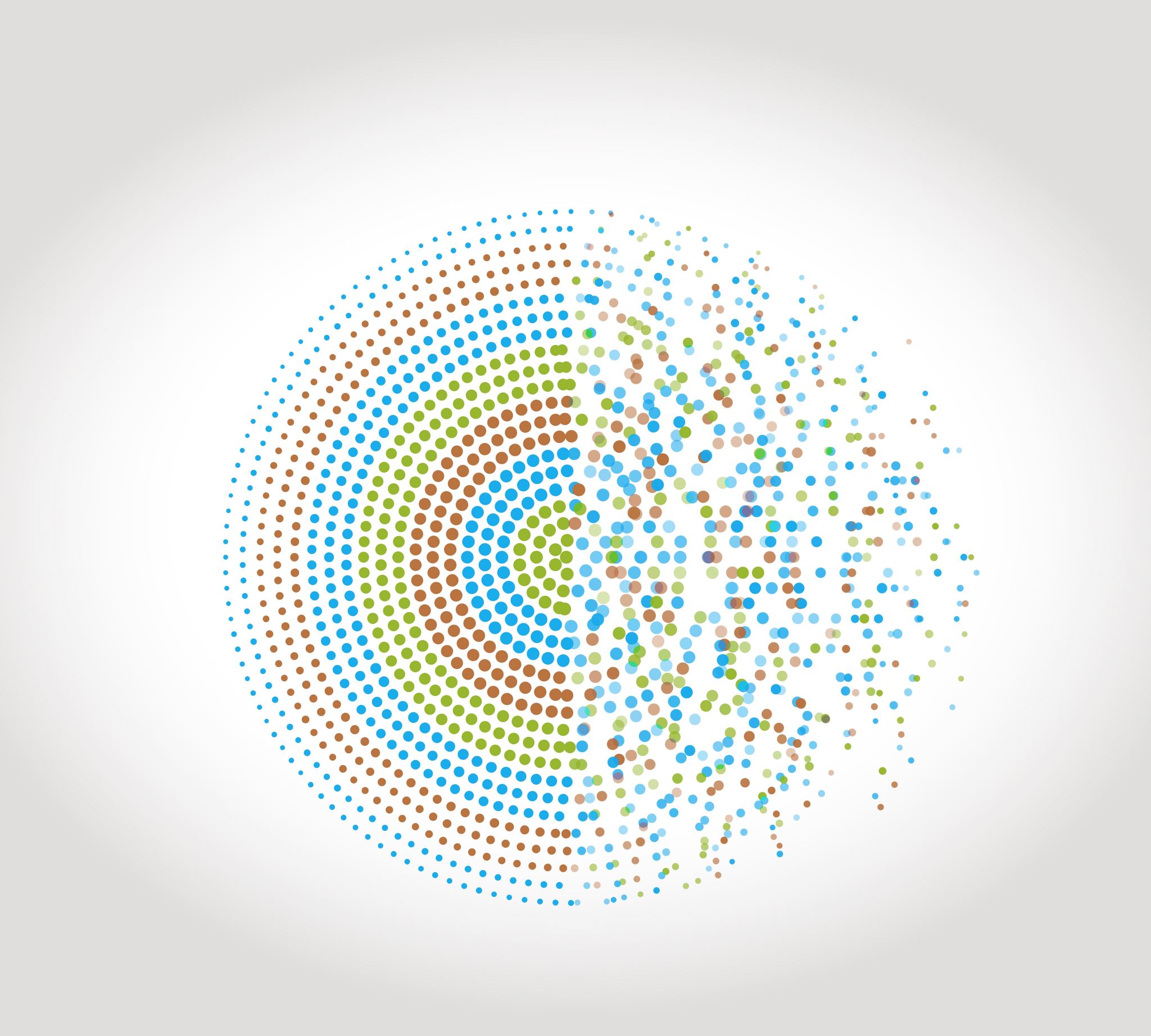 Dla zainteresowanych zadanie *10, str. 15
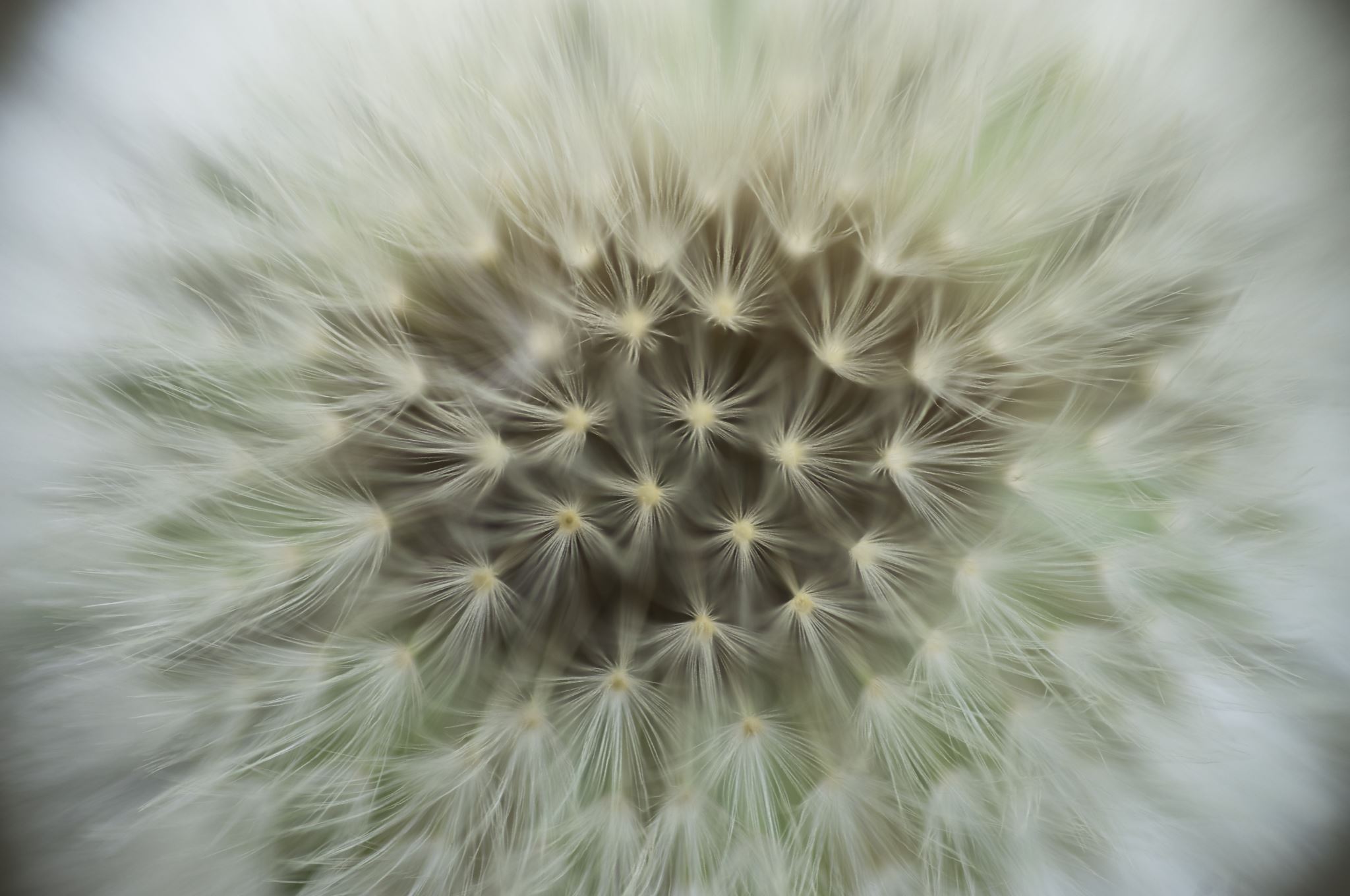 Anna Langowska
Podręcznik i zasoby wyd. Nowa Era- Dziś i jutro
Grafiki: domena publiczna, Edukreatywnie